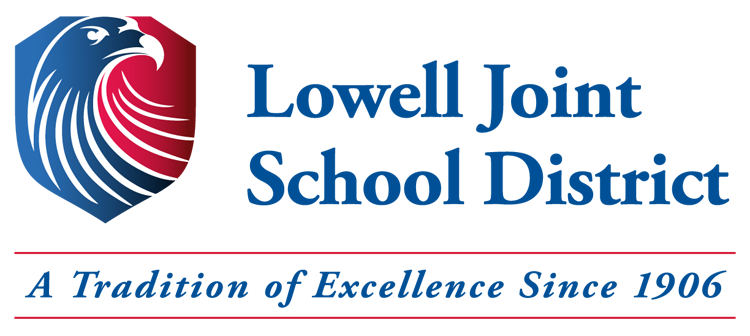 Local Indicators
2022 LCAP
June 27th, 2022
Required Local Indicators
LCFF Priority 1 - Basics (Teachers, Instructional Materials, Facilities)-CBEDS/CalPads Report- no misassignements-Williams-October 4th, 2021 Board meeting -FIT Reports-overall is GOOD for 4 schools with Olita and Jordan EXEMPLARY
LCFF Priority 2 - Implementation of Academic Standards-Teacher Survey, Professional Development, Materials, 			Adoptions-Range in survey results from 77%-100% depending on the site; Reflection tool (Science and ELD)
Required Local Indicators
LCFF Priority 3- Parent Engagement
Building relationships between staff and families 
Building Partnerships for Student Outcomes 
Seeking Input for Decision-Making

Stakeholder Input - Mental health - Intervention - Early literacy: Preschool and Learning Link - 21st century skills and enrichment for GATE
LCFF Priority 6 and 7
School Climate - 93% of parents Agree or Strongly Agree that their student is happy to go to school (up 9%) with 81% of students also agreeing (up 12%). 94% of parents (up 5%) and 77% of students (down 11%) also agreed that the school is safe, orderly, and well disciplined. 
Broad Course of Study – Both elementary and intermediate school students continue to have access to a broad course of study including music, the arts, STEAM, and other opportunities in addition to core subjects.
LEAs/charters will be rated as “Met” on the local indicators if they:
Measure their progress using locally available information, 
Report the results to the LEA’s local governing board at a regularly scheduled public meeting of the local governing board, and 
Upload and publicly report the results through the Dashboard (before the Fall deadline)
Recommendation
Since we have:

Measured progress using locally available information and
Reported the results to the LEA’s local governing board at a regularly scheduled public meeting of the local governing board, 

We would recommend uploading data to the California Dashboard as “MET” for all Local Indicators in the Fall.
Any Questions?